Grupo de TrabalhoAções ConjuntasAvaliação da Execução de Programas de Governo
Relatório de Progresso e perspectivas

Ronald da Silva Balbe
Diretor de Planejamento
Secretaria Federal de Controle Interno/CGU
Objetivo
Realizar atividades conjuntas para o desenvolvimento mútuo dos órgãos de controle interno federal, estaduais e municipais.
Método utilizado
A Avaliação da Execução de Programas de Governo (AEPG) é a metodologia utilizada pela CGU para medir o grau de execução das políticas públicas federais. O método prevê a aferição do alcance dos objetivos e a adequação do gerenciamento dos recursos federais aplicados diretamente ou transferidos aos órgãos estaduais, municipais e por entidades de direito privado.
Etapas
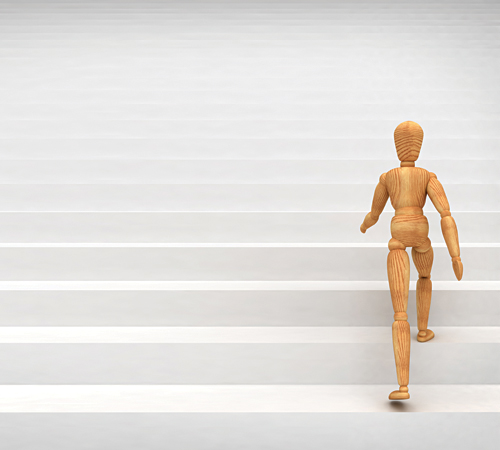 5 – Fortalecimento do CI no Brasil
4 – Disseminação do conhecimento
3 – Compartilhamento de Informações
2 - Ações Conjuntas
1 - Treinamento
Órgãos envolvidos
A partir mai/2014
A partir ago/2013
AGE/BA
AGE/RJ
CGE/MA
CAGE/RS
CGE/SE
CGE/PI
CGM/Rio
CGM/Porto Velho
CGM/Vitória
SMCI/
Maceió
SECONT/ES
STC/DF
Atividades realizadas
Treinamento em ago/2013
Fiscalizações conjuntas em out e nov/2013
Videoconferências em mar e abril/2014
Treinamento em mai/2014
Videoconferências em jun e jul/2014
Novas fiscalizações em jul e ago/2014
Apoio Metodológico/MA
Ações conjuntas
2º turma/2014
1º turma/2013
SAMU/Porto Velho
Olimpíadas/Rio de Jan.
SAMU/ES
Med. Excepcionais/PI
Med. Excepcionais/BA
Auditoria de TI\RS
SAMU/DF
SAMU/SE
Outros áreas passíveis de interação
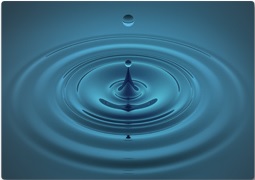 Perspectivas
Interações crescentes e sucessivas entre os órgãos de controle interno nos três níveis de governo
Visão de longo prazo
Estado X
Médios Mun.
Capital e Gr. Mun.
Pequenos Mun.
CGU
Estado Y
Médios Mun.
Capital e Gr. Mun.
Pequenos Mun.
Estado Z
Médios Mun.
Capital e Gr. Mun.
Pequenos Mun.
Avaliações ainda não iniciadas
Mais uma coisa
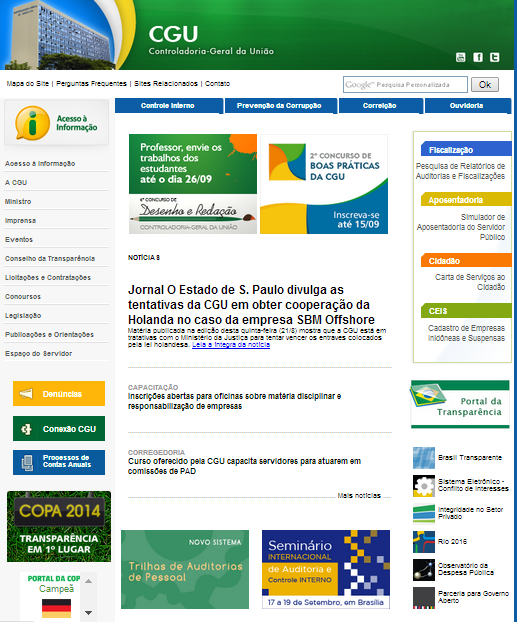 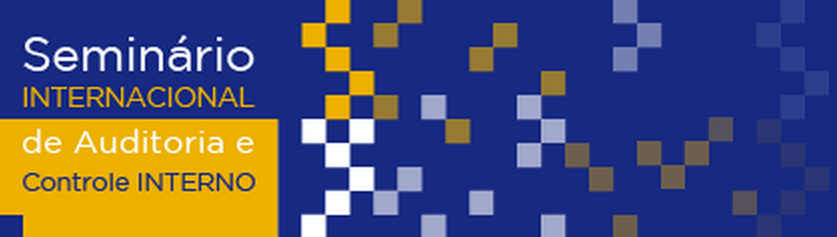 Especialistas em auditoria e controle interno da União Europeia e Brasil
17 a 19 de setembro (Universidade dos Correios)
- O Controle Interno Governamental na União Europeia e no Brasil
- Gerenciamento Financeiro e Controles Internos na Prática
- O Papel da Auditoria Interna no Setor Público
- Controle Financeiro no Setor Público
- Avaliação e Melhoria da Qualidade
- Auditoria de Desempenho no Setor Público
- A função do Órgão de Controle Interno no Combate à Corrupção
- Reforma do Controle Interno Governamental: Lições (não) Aprendidas